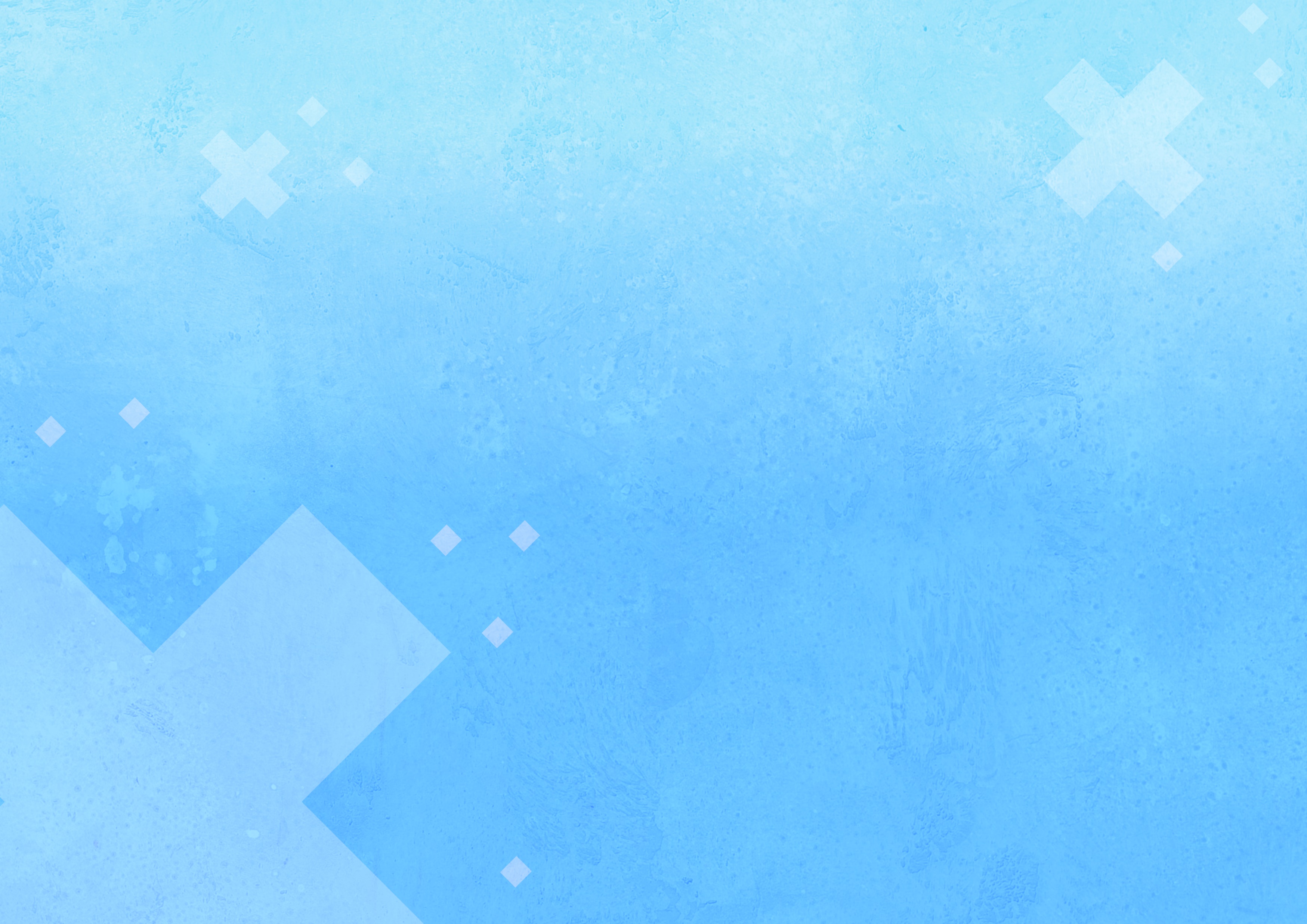 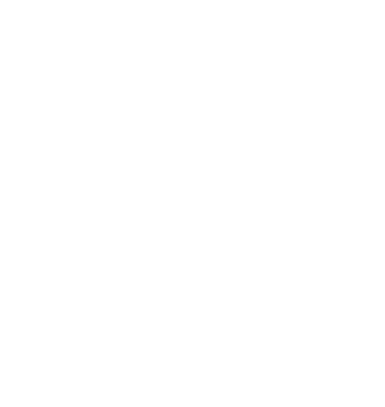 שומרים מהבית בקן יבנה
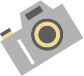 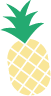 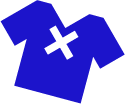 איתכן בכל מצב, נגה המדריכה: 054-2405649
איך מכינים לו"ז שבועי?
מתבסס על הלו"ז השגרתי  של הקן
להגביר את כמות הפעילויות – להוסיף עוד זמני פעילות קבוצתית בwhatsapp, פעילות לכל הקן דרך האינסטגרם, קבלת שבת וכו'. 
להוסיף זמן קבוע כל יום / מספר פעמים בשבועlive  באינסטגרם של הקן
להוסיף את "אזור מארח" שיתקיים כל יום ביוטיוב של התנועה
מעצבים יפה עם סלוגן מגניב, סמל, רקע, תמונות של הקן ואייקונים

מומלץ שלשכבות הגו"צ והצבר תהיה כל יום פעילות, ולשכבות הגו"ב לפחות כל יומיים. פעילות יכולה להיות פעילות קבוצתית של חצי שעה בwhatsapp (תחליף לפעולה) או משהו קצר כמו לצפות בLive, לשלוח לחניכים סרטון מהמדריך עם משימה או משחק מקוון.
איך הופכים את מה שבמצגת לתמונה?
לוחצים על השקופית שאתם רוצים להפוך לתמונה
לוחצים של "שמור בשם"
בוחרים תיקיה לשמירה
בוחרים בסוג קובץ של תמונה כמו JPG / PNG ולוחצים שמירה 
* אם התוכנה לא נותנת לכם לשמור בסוגים אלו, לחצו על אפשרויות נוספות, יפתח חלון קופץ ונסו שוב לשמור.
בוחרים ב"פריט זה בלבד"
השקופית שבחרתם בהתחלה
תישמר כקובץ תמונה
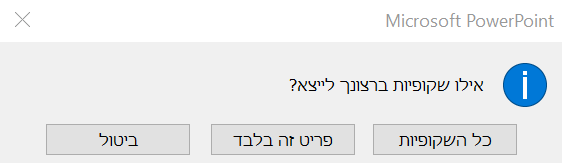 דברים שימושיים להכנת הלו"ז
קישור לתיקיית איורים:
https://drive.google.com/drive/folders/1OTdrn3hVIqe4TDC_I4tsbGN2J_jgp_zP?usp=sharing

קישור לתקיית סמלים:
https://drive.google.com/open?id=1Ui8qHGCIQ7T65InIis8D9hWwpRSA6bXQ

קישור לסמלי אזורים:
https://drive.google.com/open?id=19suWSf_0k3F_HXFlMFPZbvvU7YmJhh1v
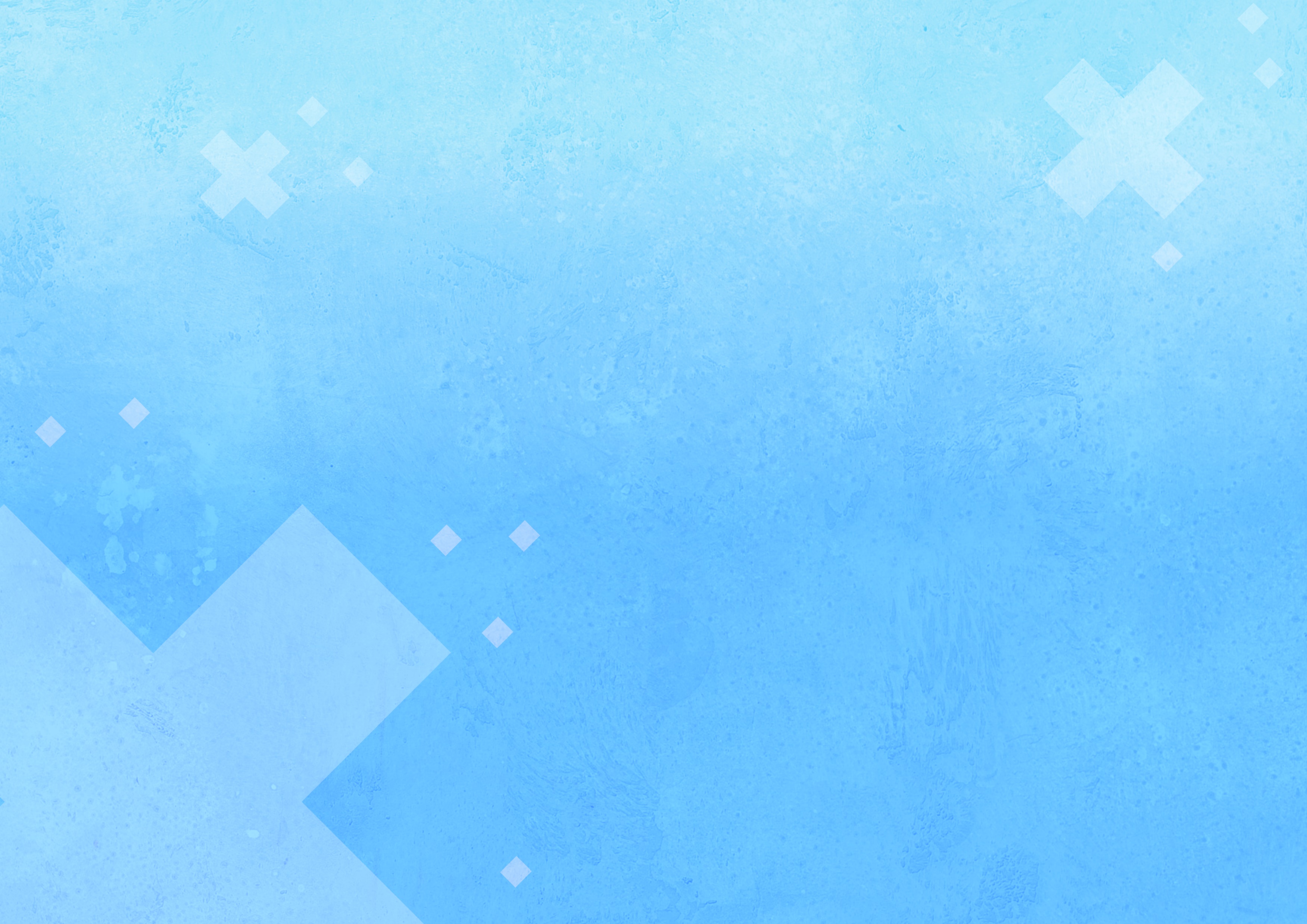 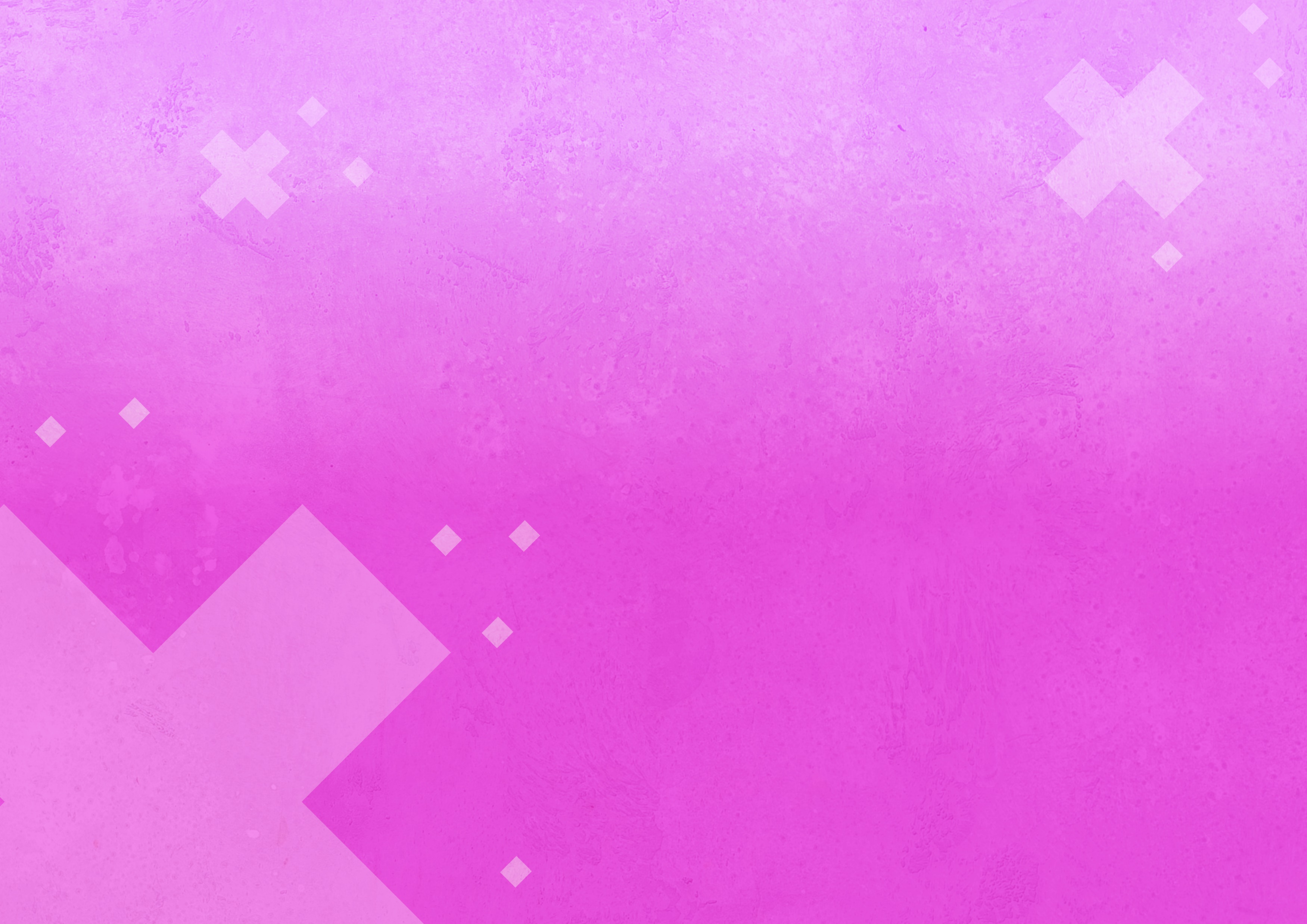 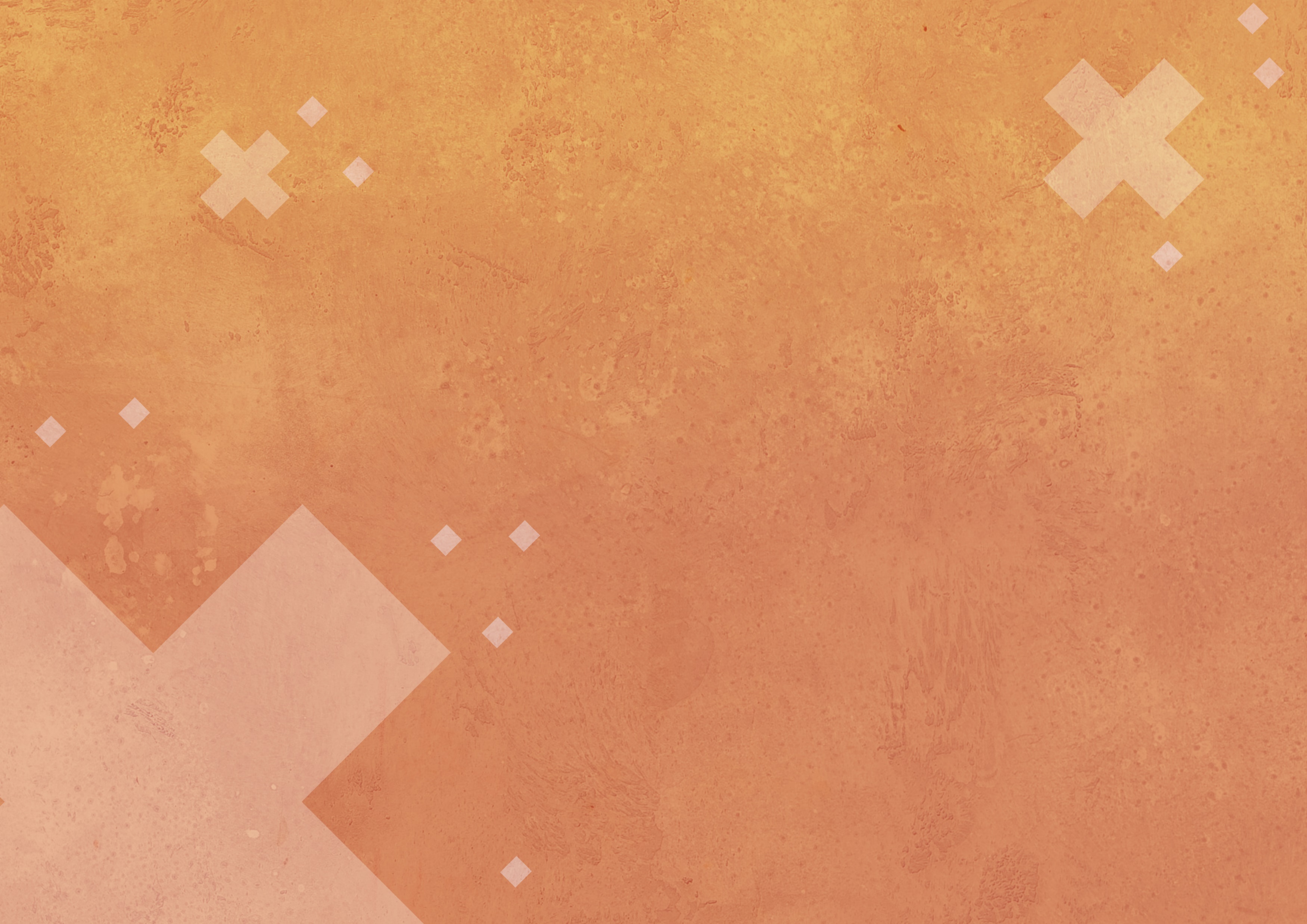 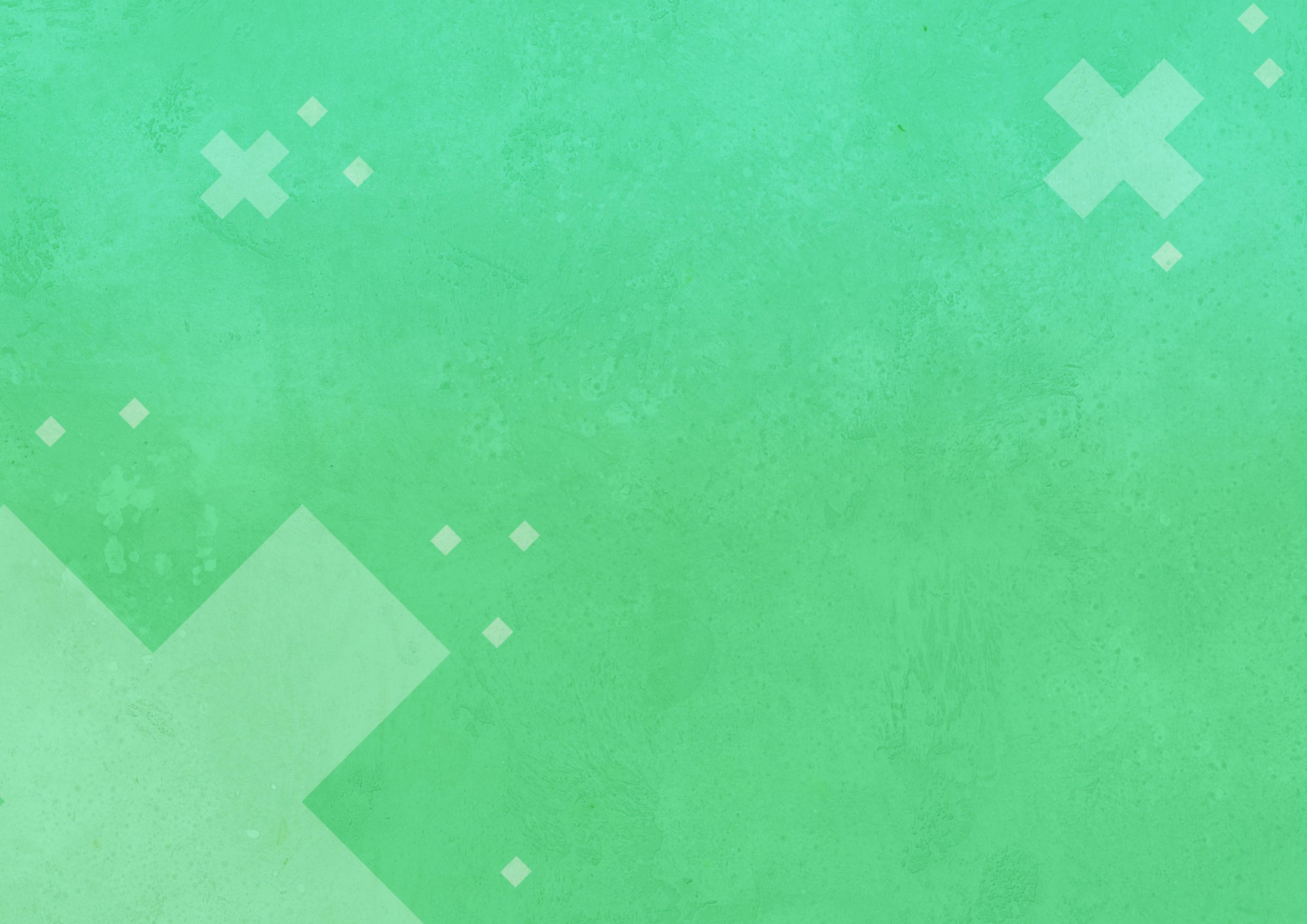